„NASZ WIELKI CZŁOWIEK”
Stanisław Jakub Skarżyński
Stanisław Jakub Skarżyński urodził się 1 maja 1899 r. w Warcie.Po ukończeniu Szkoły Powszechnej w rodzinnym mieście w 1908 r. rozpocząłnaukę w Gimnazjum w Kaliszu.
Dom rodzinny Skarżyńskiego
Nauka
W czasie I wojny światowej wyjechał napewien czas do Warszawy, a następnie doWłocławka, gdzie uczęszczał do szkołydla podchorążych.W 1918 r. zdał maturę i powrócił doWarty. W listopadzie 1918 r. brał udział     w rozbrajaniu Niemców i przez pewien czas sprawował funkcję komendanta miasta.
Żołnierz
10 grudnia 1918 r. wcielony został do 29 Pułku Strzelców Kaniowskich. 26 grudnia 1919 r. podczas przenoszenia meldunku został raniony w plecy kulą. Trafił do szpitala, lecz już w lutym 1920 r. powrócił do swego pułku. 16 sierpnia 1920 r. w bitwie pod Radzyminem został ciężko ranny w kolano odłamkami granatu. Za udział w niej otrzymał Srebrny Krzyż Virtuti Militari. Trafił do szpitala w Warszawie. Ze szpitala wyszedł dopiero    w styczniu 1923 r. Nigdy nie powrócił do pełni sprawności, do końca życia utykał.
Odznaczenie
Lotnik
Lotnicza kariera Skarżyńskiego zaczęła się nieco przypadkiem, bowiem na skutek niezdolności do dalszej służby w piechocie uzyskał zgodę na przeniesienie do lotnictwa.
   Pierwsze kroki stawiał w Szkole Pilotów w Bydgoszczy. Podczas jego pierwszego lotu samolot zapalił się, ale Skarżyńskiemu udało się wylądować. Szkołę lotniczą ukończył w 1925 roku, po czym uzyskał przydział do    1 Pułku Lotniczego w Warszawie.
Między 1 lutego a 5 maja 1931 roku Stanisław Skarżyński wykonał, razem z porucznikiem Andrzejem Markiewiczem, na polskim samolocie PZL Ł.2 rajd dookoła Afryki, pokonując dystans 25 770 km i stając się lotnikiem znanym w Polsce, a także na świecie. Jeszcze w tym samym roku opublikował wspomnienia z lotu       pt.: "25 770 km ponad Afryką".
PZL Ł.2 SP-AFA, na którym Skarżyński obleciał Afrykę
RWD-5 bis
Lot nad Atlantykiem Skarżyński rozpoczął 7 maja 1933 r.o godz. 23 z Saint Louis w Senegalu. Przelot do brazylijskiego lotniska Maceio trwał 20 godz. 30 min, z czego ponad 17 godzin nad oceanem. 
   RWD-5bis jest najmniejszym samolotem, jaki kiedykolwiek przeleciał Atlantyk. Do legendy nie przeszedł sam wyczyn Skarżyńskiego, ale fakt, że odbył lot w zwykłym garniturze, zamiast w kombinezonie pilota.
Powitanie Skarżyńskiego na lotnisku w Brazylii
Trasa lotu Skarżyńskiego
Wspaniały lot
Stanisław Skarżyński (w środku)  przed samolotem RWD-5 bis
Stanisław Skarżyński i jego RWD-5bis SP-AJU
Na pamiątkę przelotu przez Atlantyk
Powitanie w Warcie
Kapitan Stanisław Skarżyński z ukochaną żoną Julią w Warszawie
II wojna światowa
Podczas II wojny światowej przebywał najpierw w Rumunii, Francji a później       w Wielkiej Brytanii, gdzie był komendantem bazy lotniczej . Pełnił także funkcję pilota w polskim 305 dywizjonie bombowym.
Śmierć pilota
Zginął w czasie powrotu z wielkiego nalotu na Bremę 26 czerwca 1942 r. Maszyna, przymusowo wodowała na Morzu Północnym koło wybrzeży Anglii. Podczas ewakuacji na tratwę zmyty przez falę utonął. Pozostali członkowie załogi ocaleli. 
   Po odnalezieniu ciała, Stanisław Skarżyński został pochowany na wyspie Terschelling w Holandii.
Miejsce spoczynku
Książki
Pomnik Skarżyńskiego
Szkoły im. Stanisława Skarżyńskiego
Szkoła Podstawowa w Warcie
Szkoła Podstawowej nr 9w Olkuszu
XXIII LO „Skarżyński”Najlepsza mała szkoła w Małopolsce
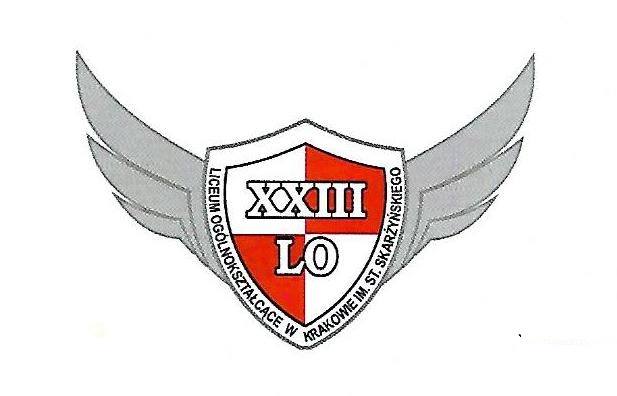 Szkoła Podstawowa nr 128 w Krakowie
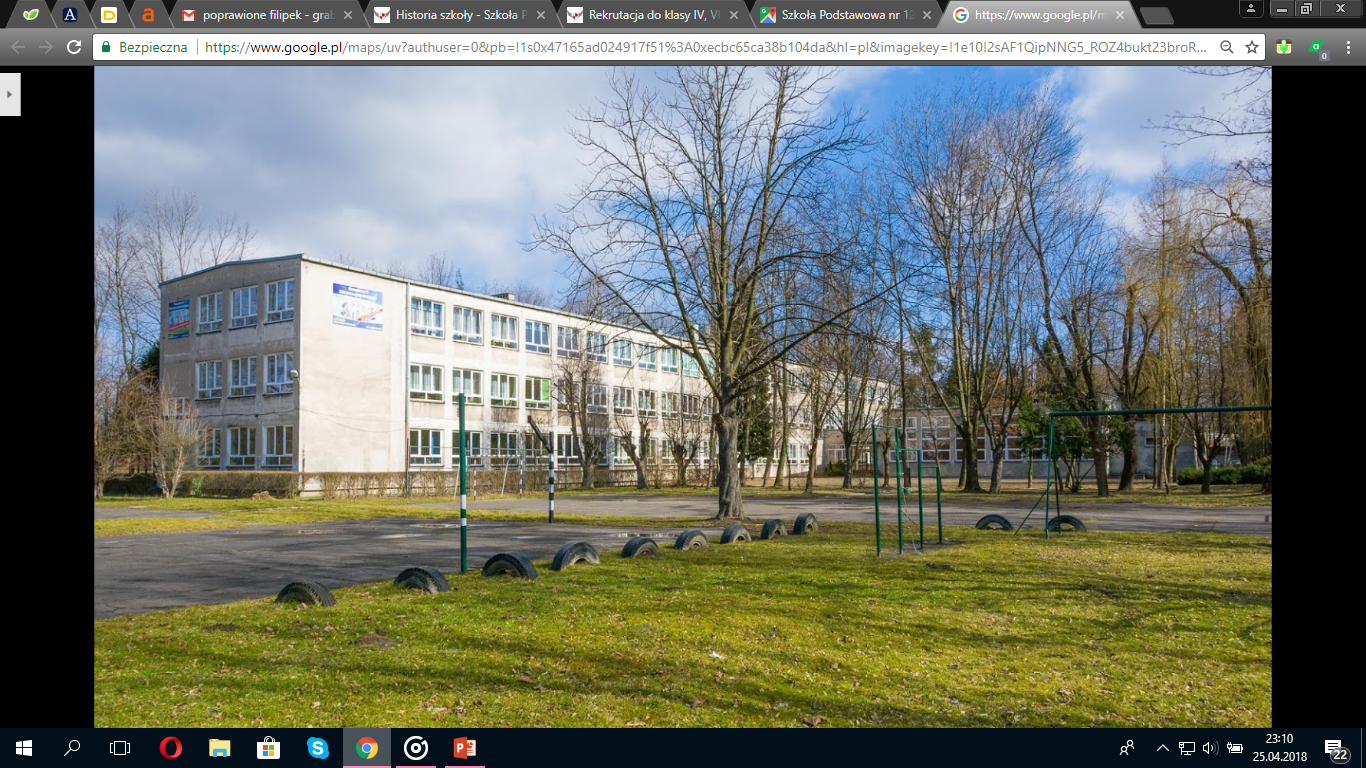 Dziękujemy za uwagę